ATOMIC SWAP Privacy Preserving
Tymofii Melnyk
Davide Massini
Maria-Elena Andreescu
Bogdan-Adrian NazareVahid Bajalan
Fabio Mussi
Guillaume Berthomet
Lorenzo Frasconi
Erwan Versmée
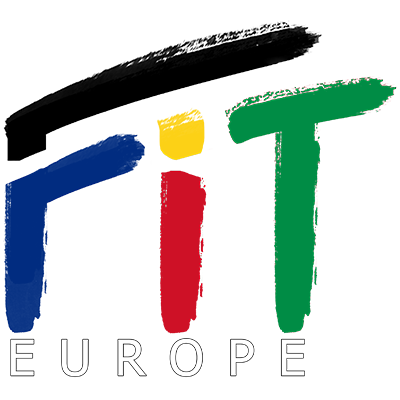 19.11.2021
Outline
1
2
Critical issues
Introduction
3
4
Our solution
Conclusion
‹#›
1
Introduction
Basic atomic swap knowledge
‹#›
Atomic swap
Atomic swaps are automatic exchange contracts that allow two parties to trade tokens from two different blockchains
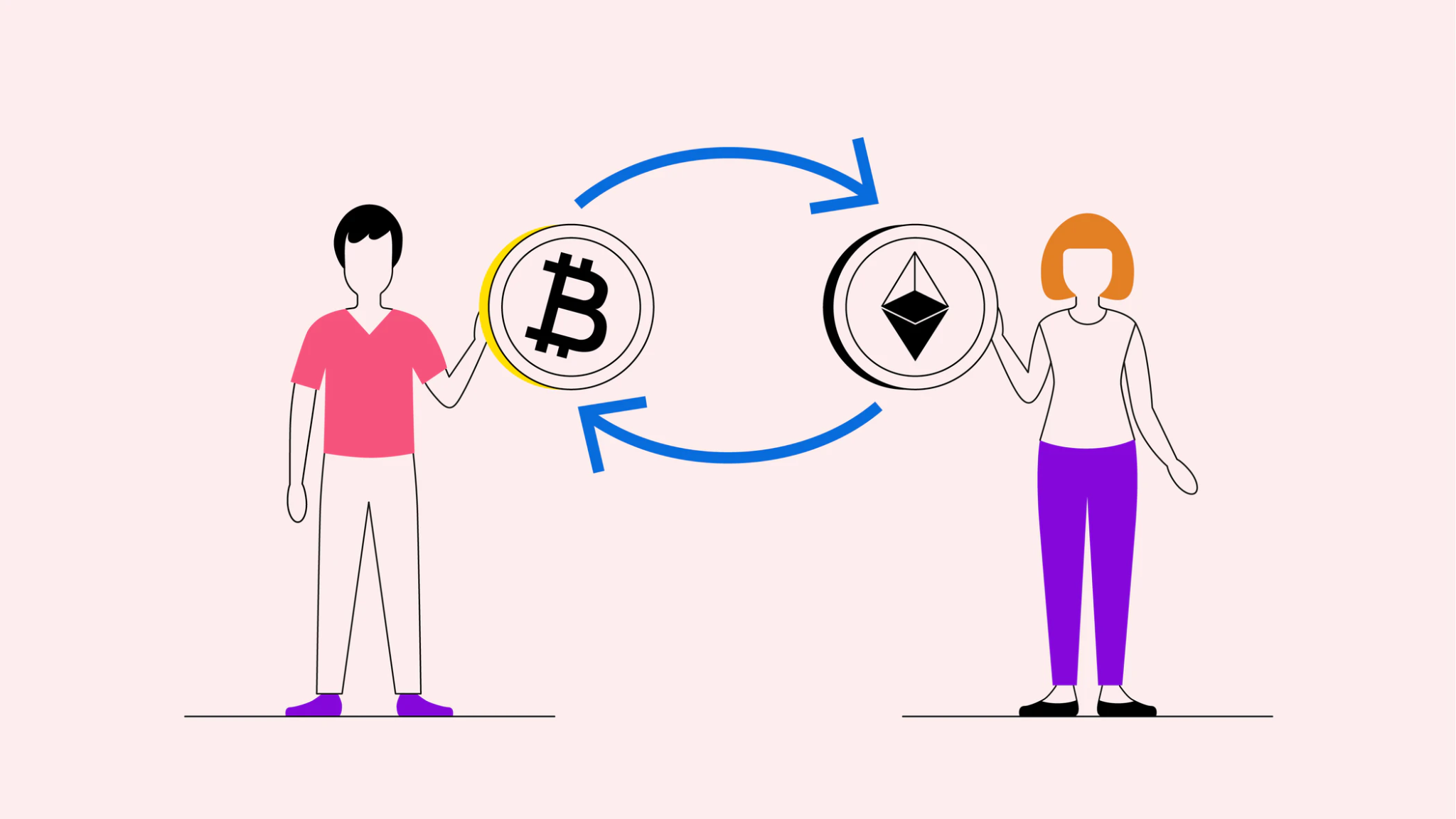 ‹#›
https://www.bitpanda.com/academy/en/lessons/what-is-an-atomic-swap/
Use case
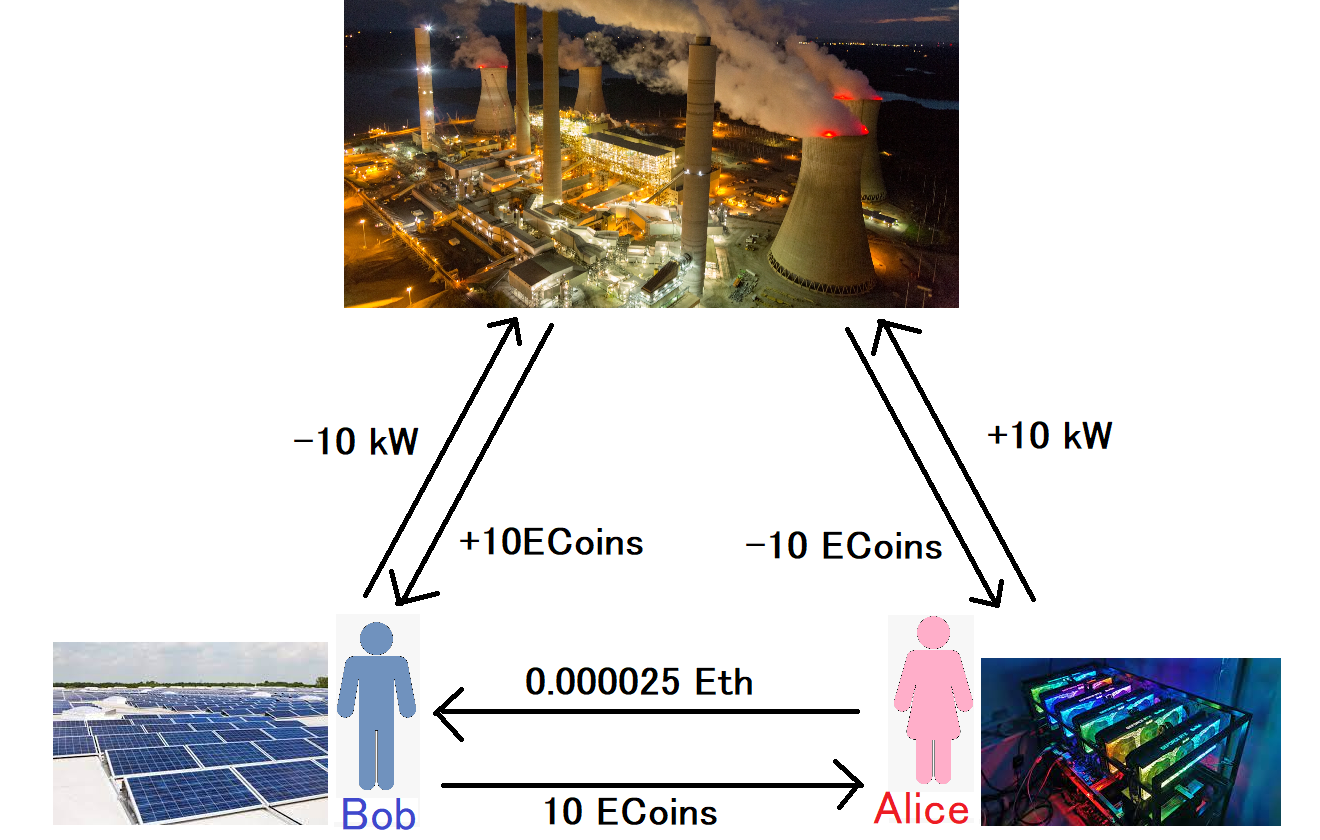 CryptoMining Rig: cryptomining-blog, Solar array mounted on a rooftop (Wikipedia),Power Plant: Robb Kendrick - Nat Geographic Photo Collection
‹#›
Hash Time Lock Contracts
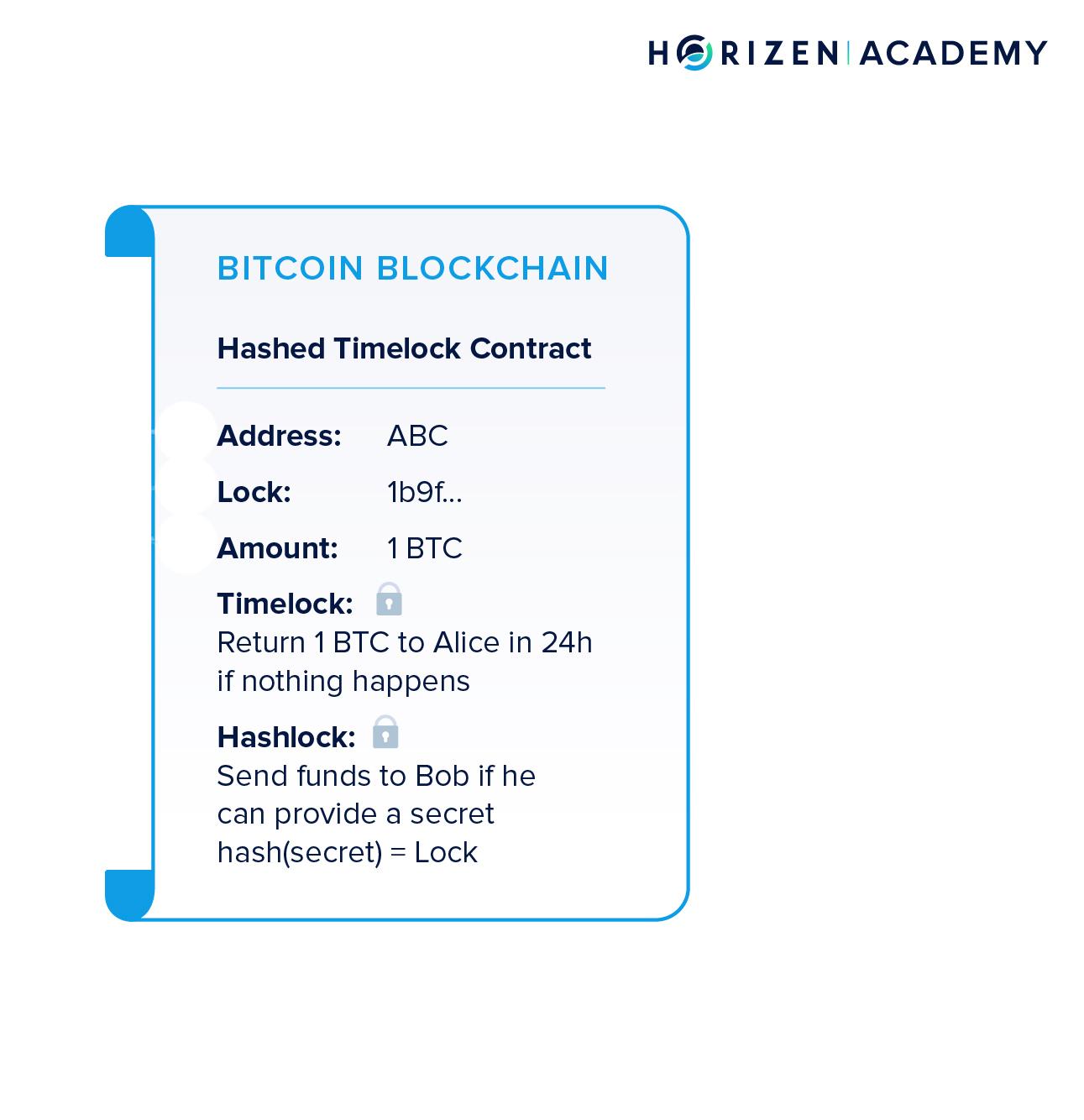 A Hashed Timelock Contract (HTLC) is a type of smart contract used in blockchain applications to eliminate counterparty risk by enabling the implementation of time-bound transactions
https://academy.horizen.io/technology/advanced/atomic-swaps/
‹#›
2
Critical issues
Privacy shortcomings
‹#›
User addresses are explicitly used in contracts
Transactions on both chains are easily identifiable via same secret key
Values, tokens amounts, prices are public
‹#›
General cross-chain overview
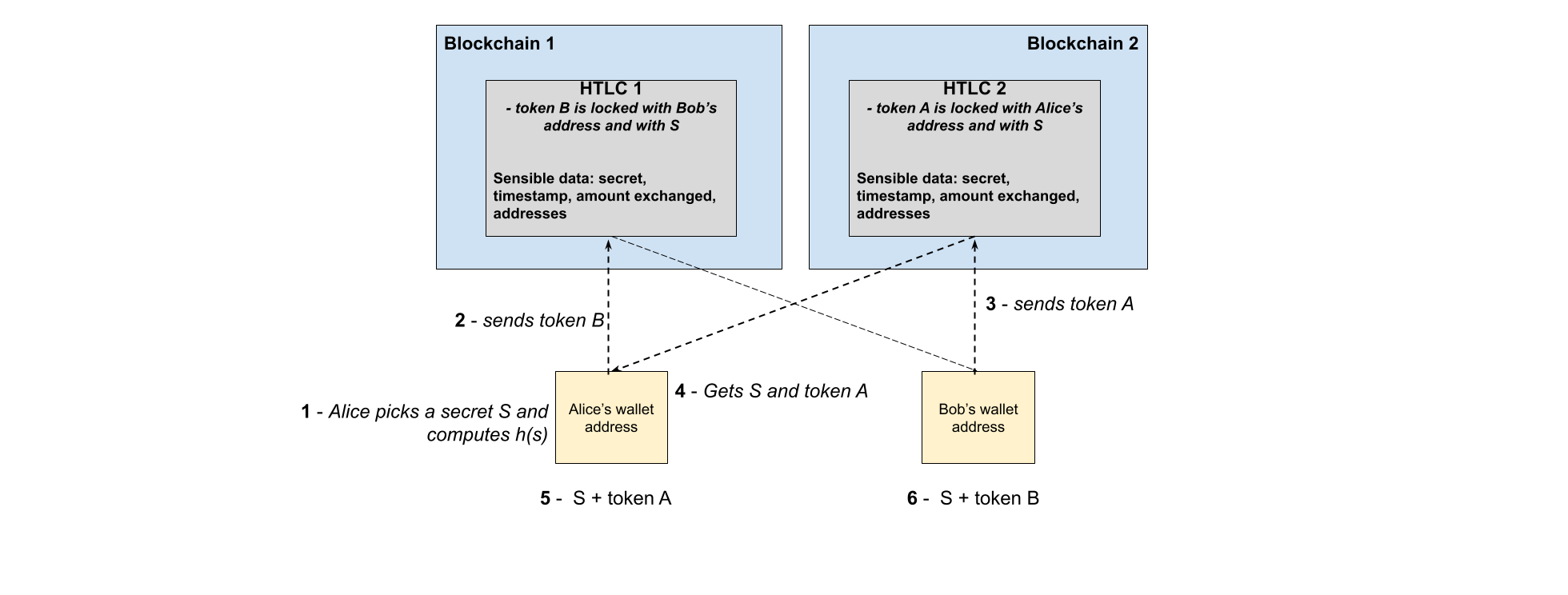 ‹#›
The anonymity problem
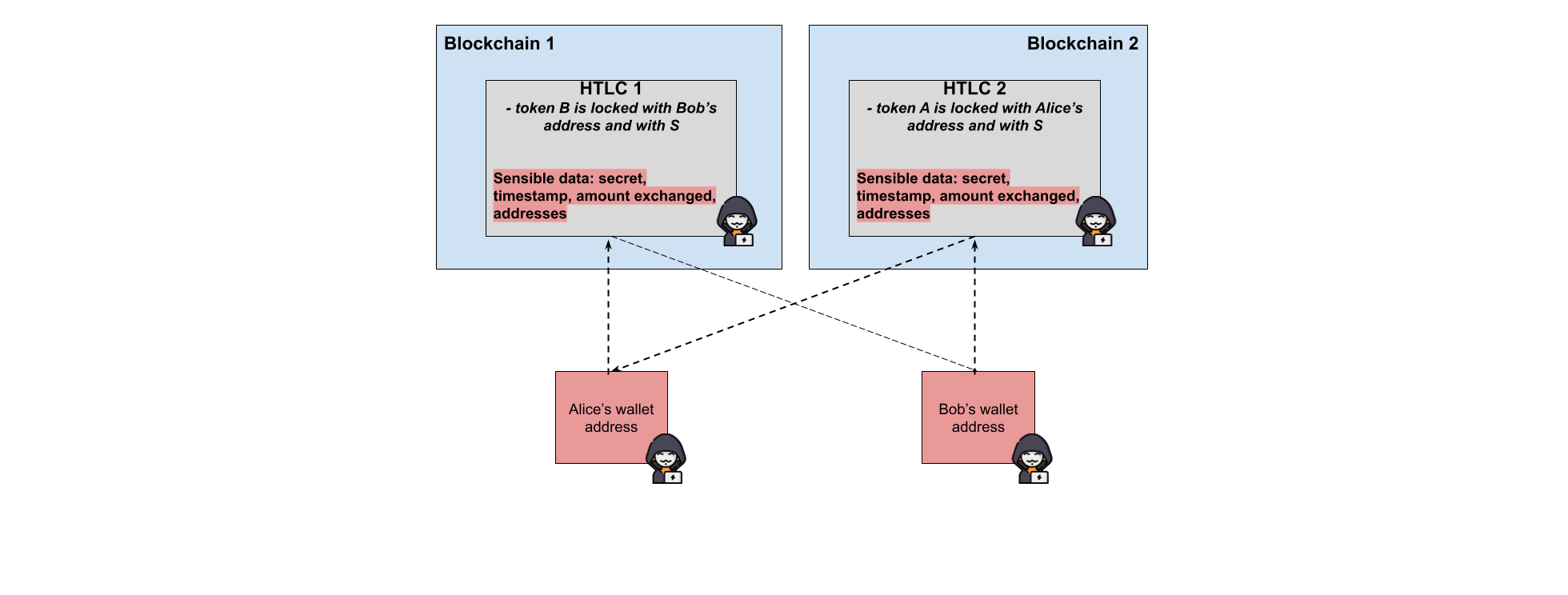 ‹#›
Privacy issues
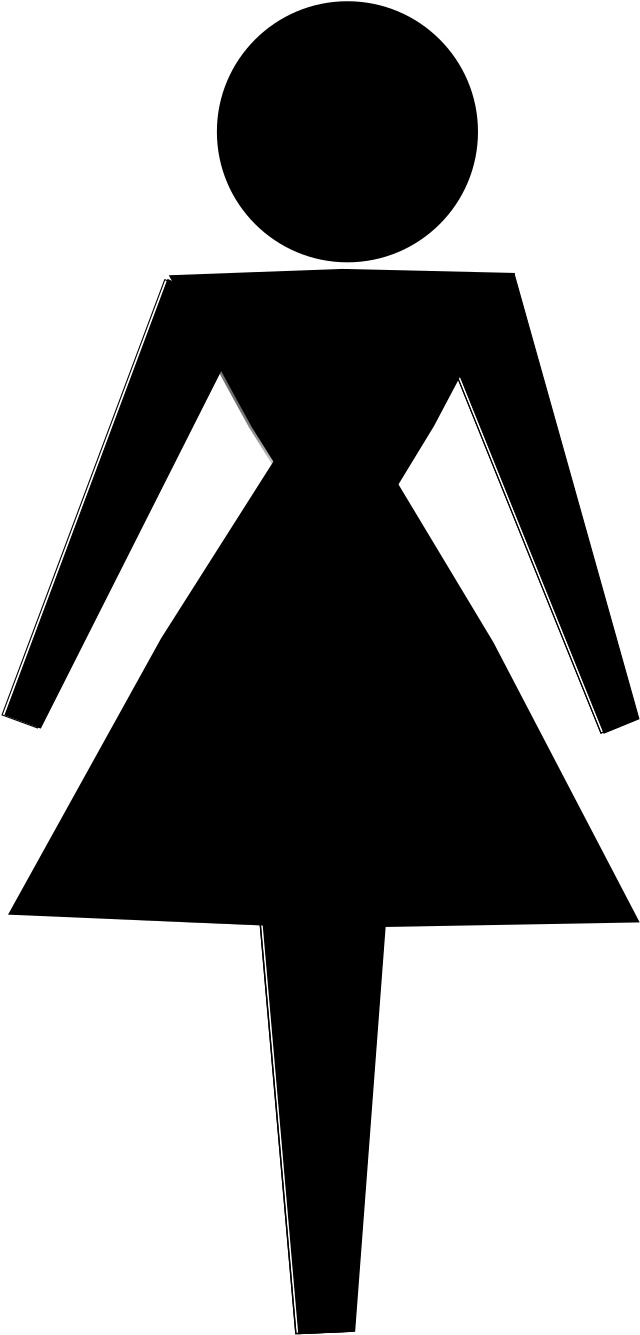 3FZbgi29cpjq2GjdwV8eyHuJJnkLtktZc5
Bitcoin Address
Alice
Block 1

Transaction X
Alice sends X Tokens to BMW’s account at 4 P.M.
Transaction X
Transaction X
Transaction X
Block 2

Transaction X
Transaction X
Alice sends X Tokens to Gas provider account at 8 P.M.
Transaction X
Transaction X
Block 3

Alice sends X Tokens to unknown address at 10 A.M.
Transaction X
Transaction X
Transaction X
Transaction X
‹#›
Privacy issues
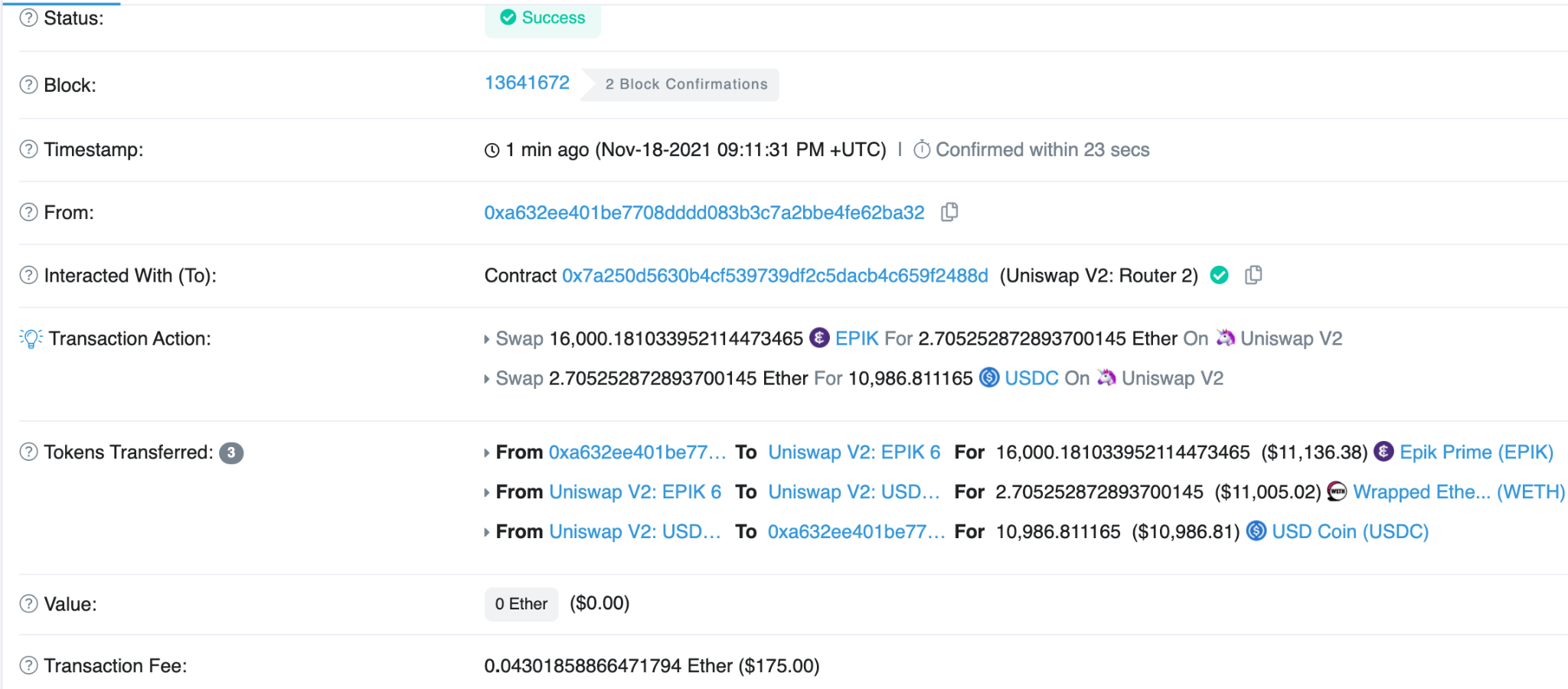 ‹#›
3
Our solution
What we reached & what can be optimized?
‹#›
zkSNARK algorithm - proof construction where one can prove possession of certain information, e.g. a secret key, without revealing that information, and without any interaction between the prover and verifier.

Tornado.Cash/Mixer - improves transaction privacy by breaking the on-chain link between source and destination addresses

Atomic Release of Secrets
‹#›
First Mixer Solution
2
Bob sends N$ to Mixer
Mixer sends N$ to Bob temp. account
Bob temp. account sends N$ to Smart Contract
Exchange of Tokens on the same Blockchain with a Mixer
Blockchain’s actual block
Blockchain’s transactions
Smart Contract sends N$ to Alice temp. account
Smart Contract

Simple Exchange of Tokens
Mixer
Bob’s account
Bob temporary account
3
Alice temp. account sends N$ to Mixer
Mixer sends N$ to Alice
1
S sends N0$ to Z
Bob sends N$ to Mixer
A sends N1$ to B
X sends N2$ to Y
I sends N3$ to J
E sends N4$ to F
Mixer sends N$ to Bob temp. account
F sends N6$ to G
H sends N$ to P
R sends N8$ to D
Q sends N9$ to O
L sends N2$ to W
Alice’s account
Alice temporary account
5
4
6
The others transactions may be in other blocks, spaced in time
‹#›
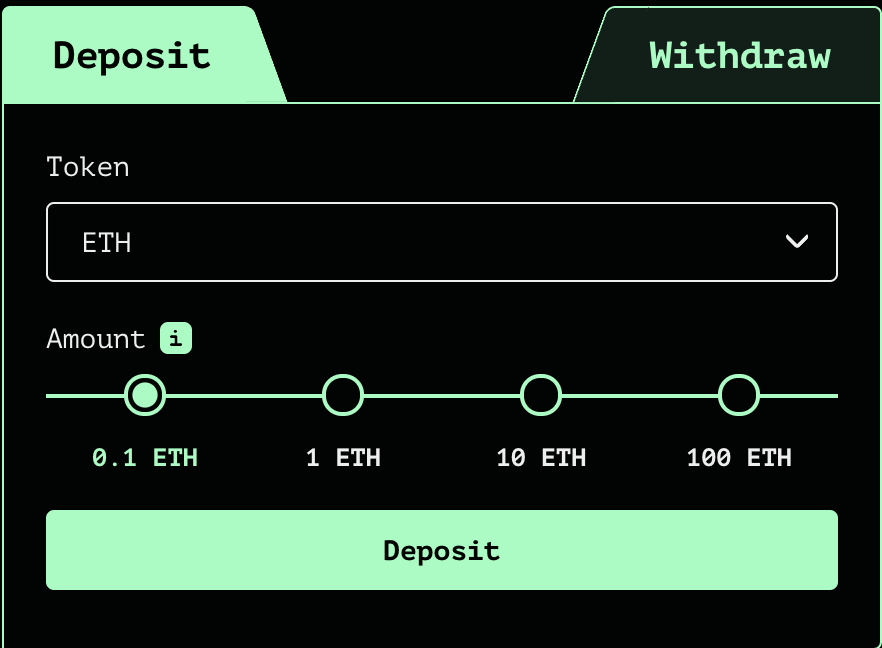 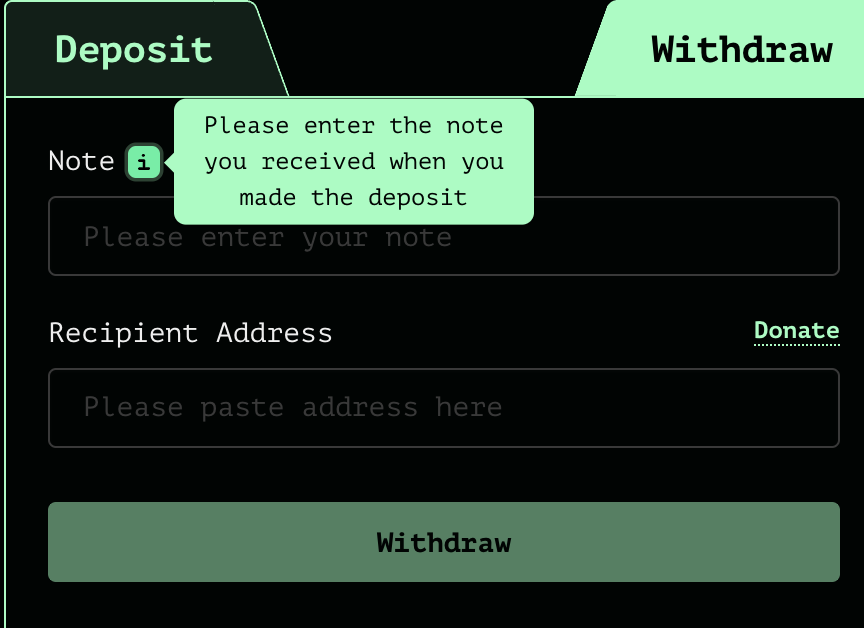 ‹#›
Atomic Release of Secrets
Diffie-Hellman key-exchange
Deployment of HTLC contracts process
BTC
ETH
HTLC
Verify this contract satisfies predecided conditions
Create new secret and push g^sA + send 2BTC
Lorenzo
Bogdan
‹#›
Unlinking identities on cross blockchain swap
3. Tokens claiming process
BTC
ETH
HTLC
HTLC
Compute sB = sA + z
claims 5ETH
Reveal sB
Publish g^(sA + z)
send 5ETH
Lorenzo
Bogdan
‹#›
Unlinking identities on cross blockchain swap
3. Tokens claiming process
BTC
ETH
HTLC
HTLC
Claim 2BTC using sA = sB - z
Lorenzo
Bogdan
‹#›
Our solution
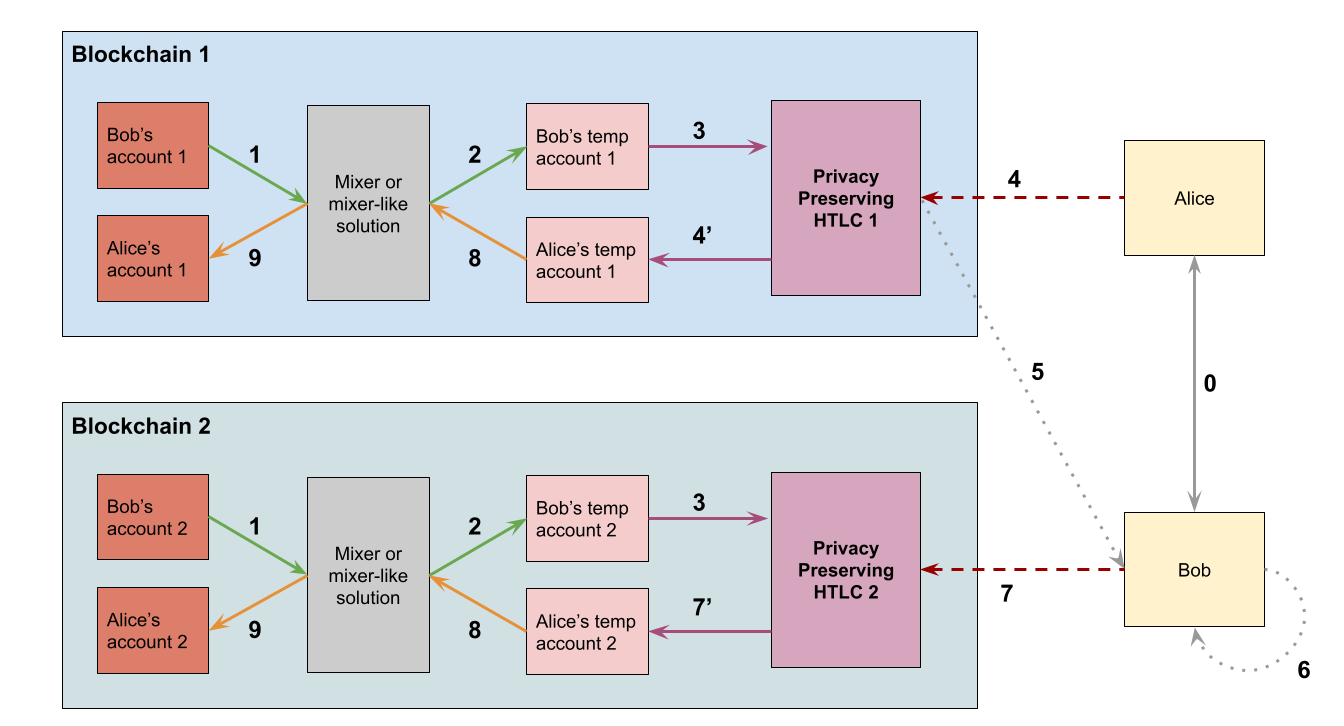 0 - Setting up the common secret between Alice and Bob through a private, secure, offchain channel
‹#›
Our solution
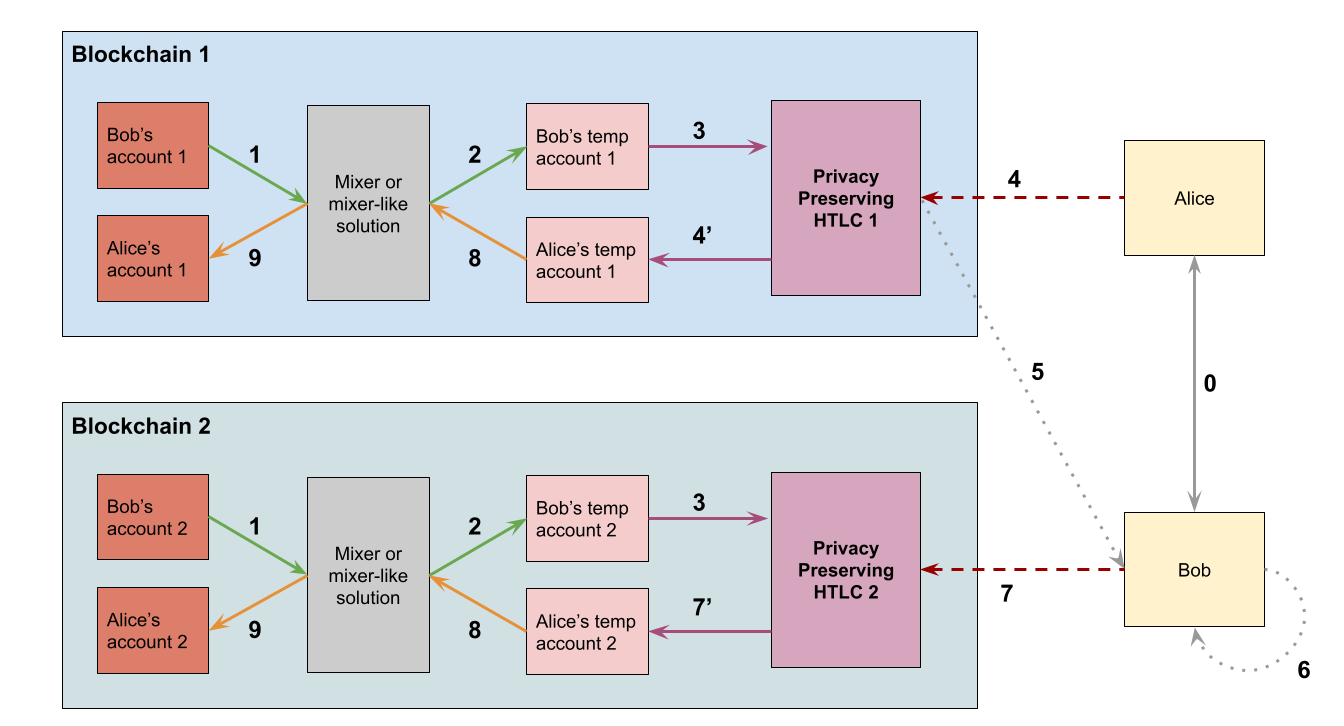 1 & 2 - Bob and Alice transfer the funds to be exchanged from their permanent accounts to temporary accounts through a mixer or mixer-like solution for anonymity
‹#›
Our solution
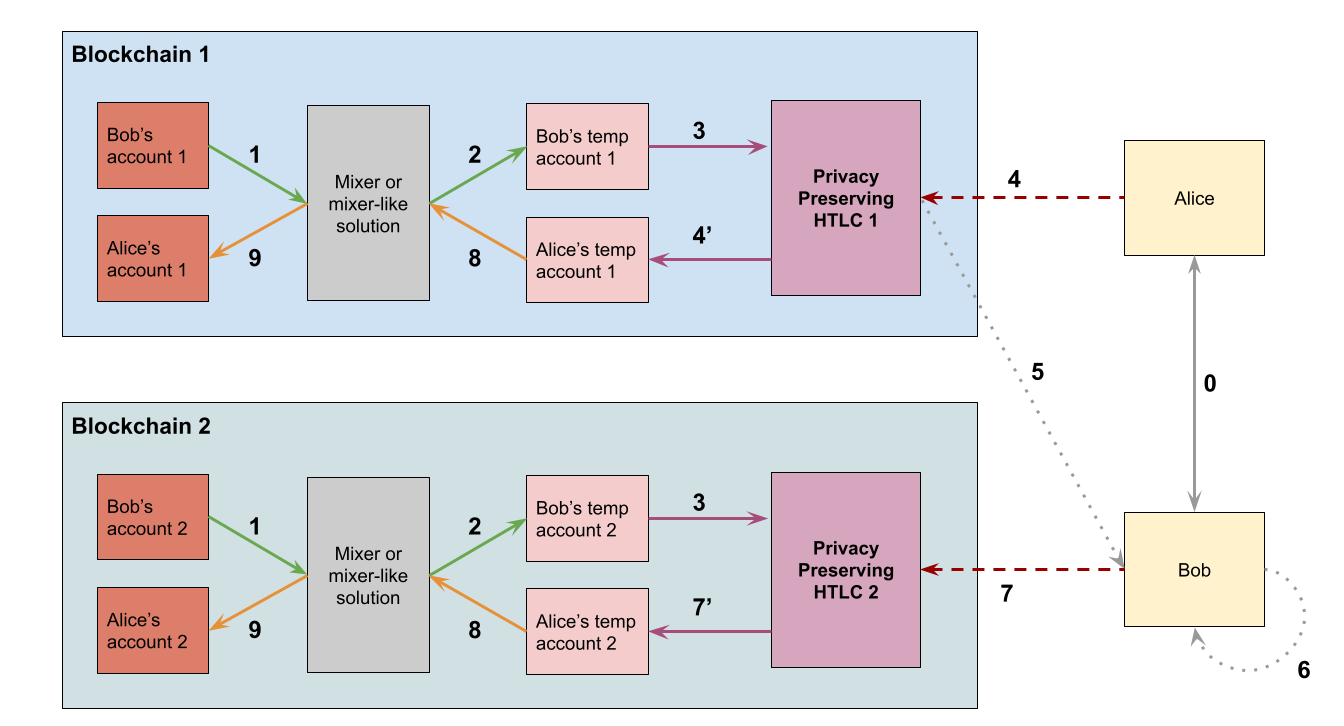 3 - Setting up the privacy preserving HTLC, both using different secrets derived from the common secret set up during 0
‹#›
Our solution
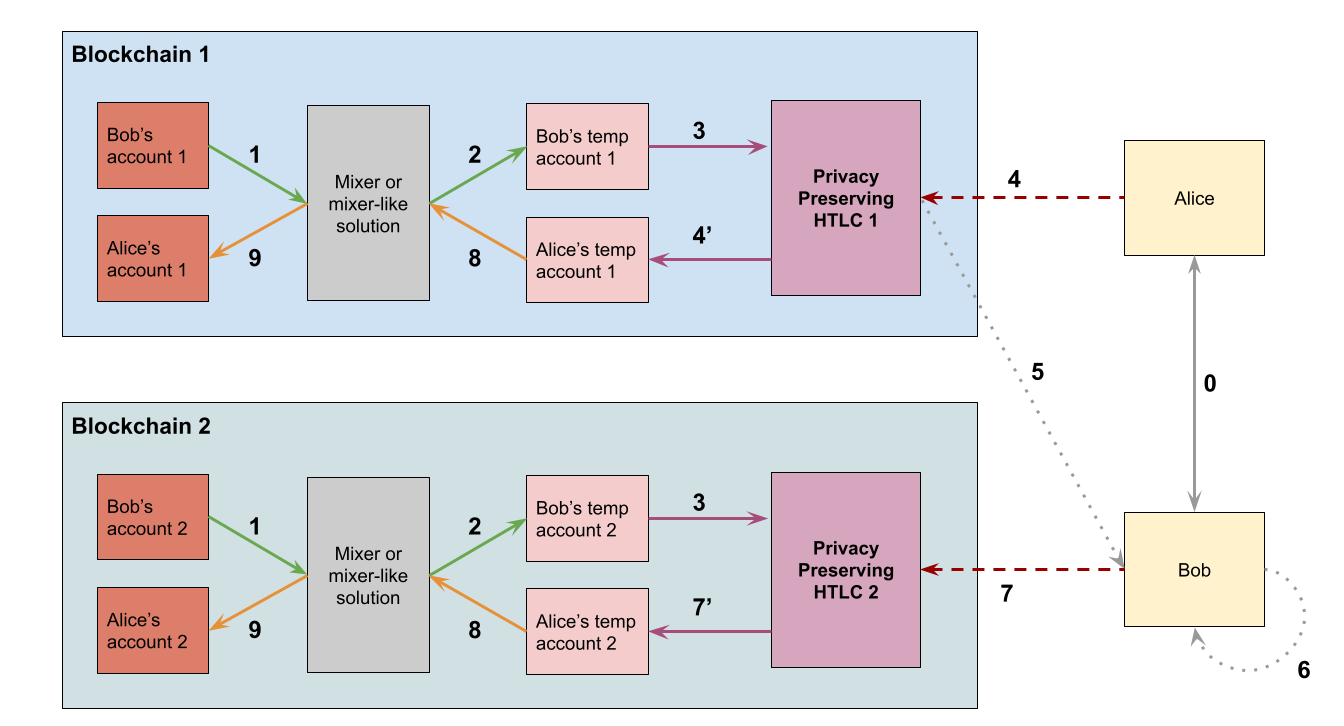 4 - Alice shares her part of the secret to HTLC 1 through her temporary account, unlocking the funds4’ - HTLC 1 transfers the fund to Alice’s temporary account
‹#›
Our solution
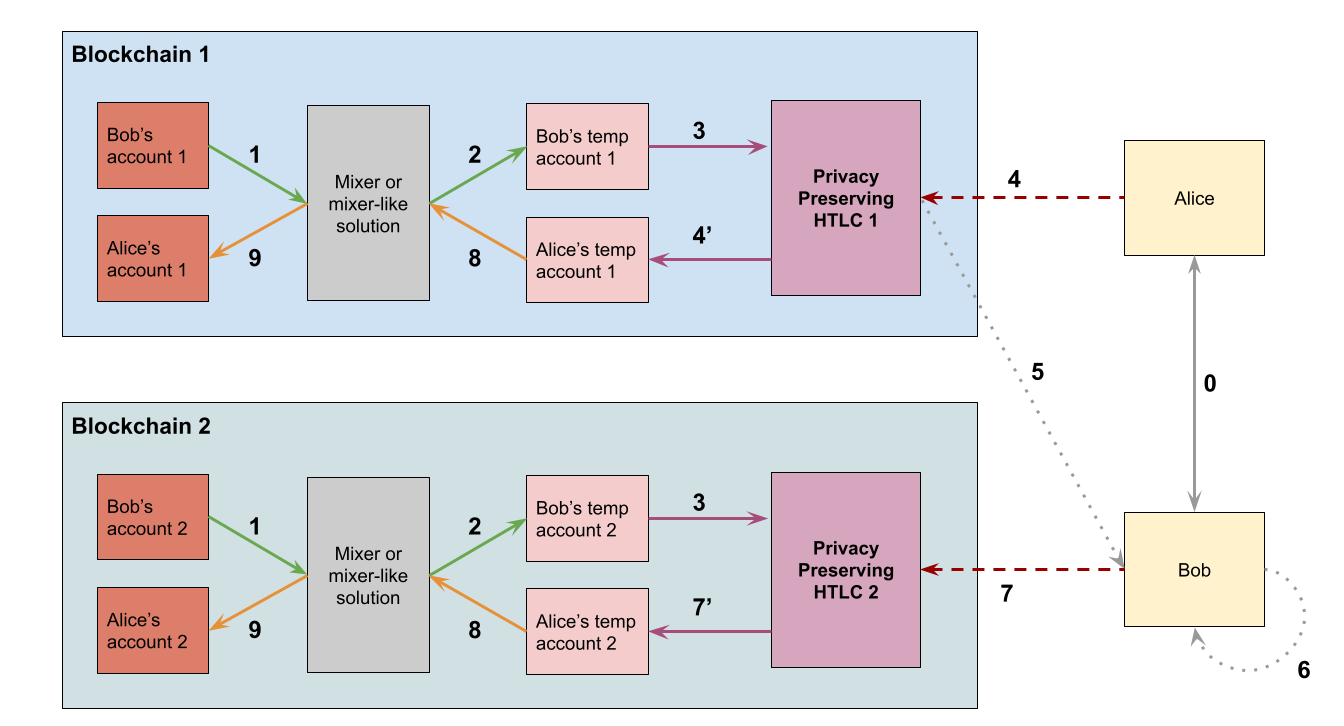 5 - Bob reads Alice newly revealed secret on HTLC 16 - From Alice’s secret, he infers his own secret to use on HTLC 2
‹#›
Our solution
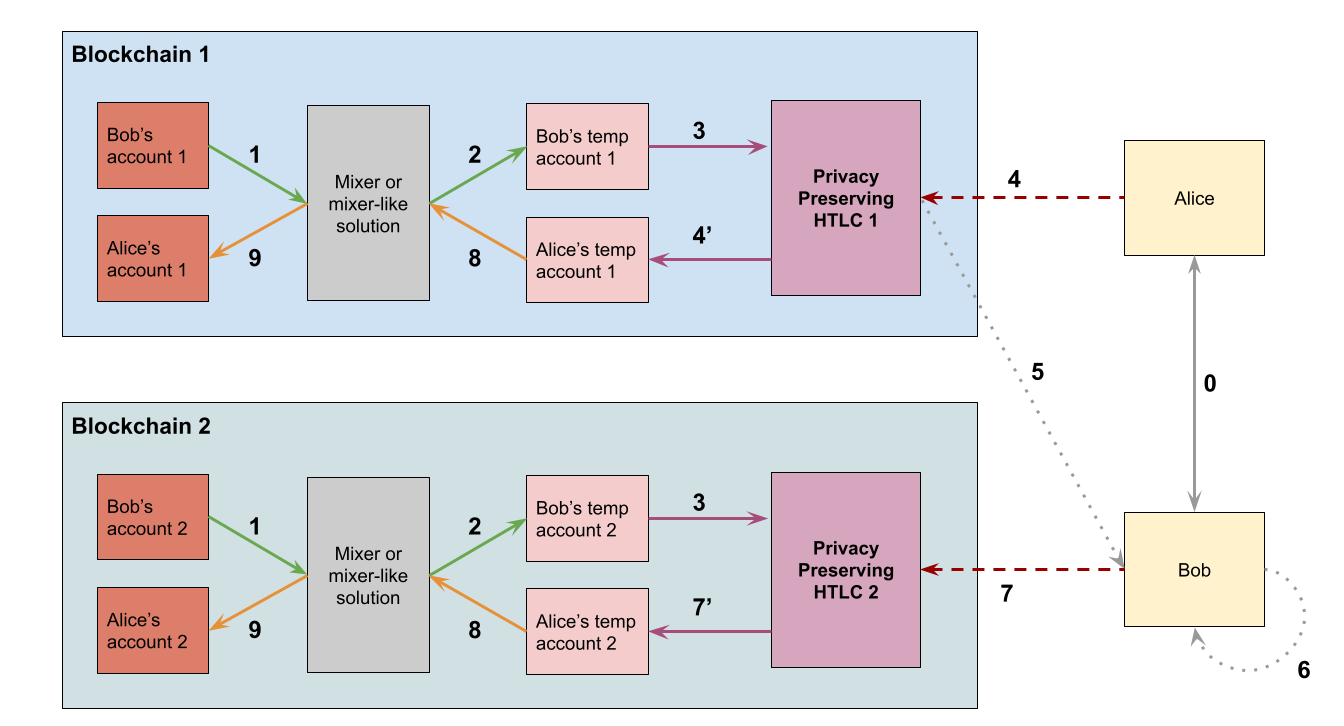 7 - Bob shares the secret he just inferred to HTLC 2 through his temporary account, unlocking the funds7’ - HTLC 2 transfers the fund to Bob’s temporary account
‹#›
Our solution
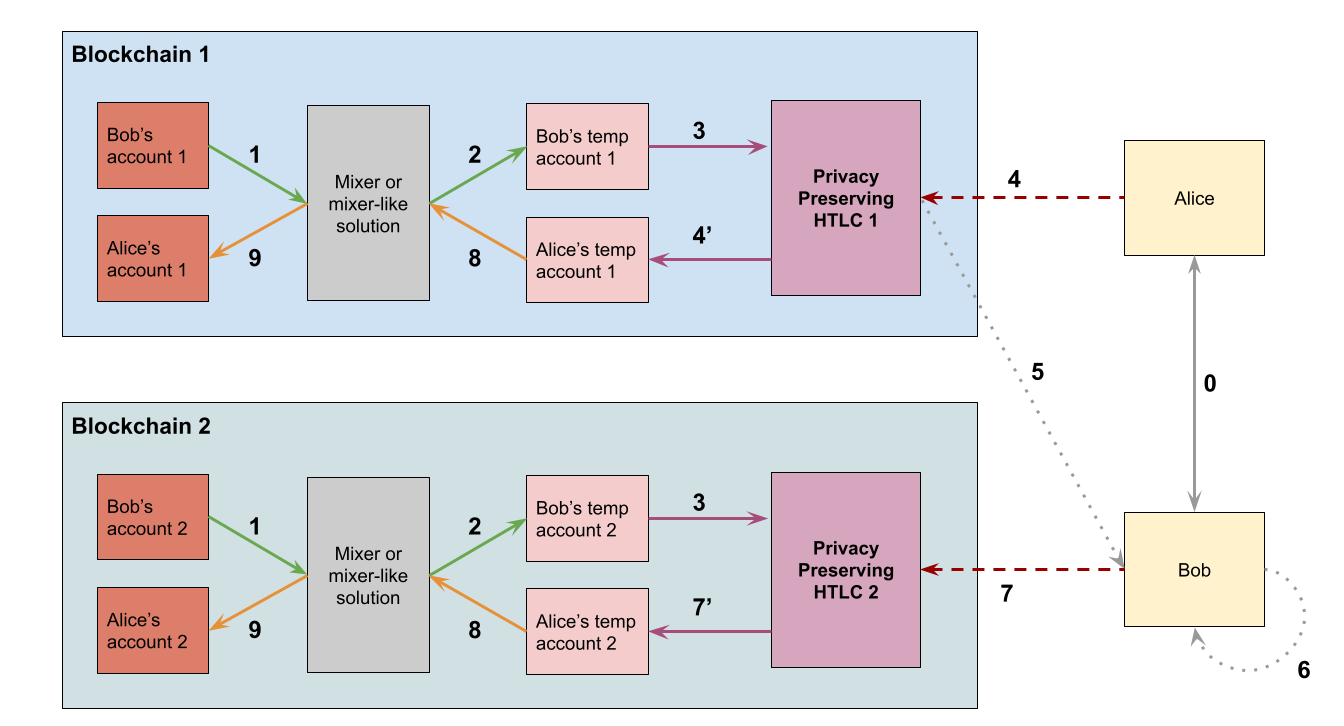 8 & 9 - Bob and Alice transfer the now exchanged funds from their temporary accounts to their permanent accounts through a mixer or mixer-like solution for anonymity
‹#›
Current state of our solution
User addresses are no more explicitly used in contracts
Transactions on both chains are not distinguishable

BUT:
Values, tokens amounts, prices are public
‹#›
Possible limitations
What can still bring privacy issues? 

Deposits and withdrawals in raw

Using the same RPC (access node to the blockchain)

Using the same IP address

DApps’ cookies
‹#›
4
Conclusions
Considerations & future work
‹#›
What we have reached
privacy in cross-chain atomic swaps with use of HTLC
anonymized instantiation of a use of HTLC for the cross chain swaps
anonymity in the current systems that do not support privacy by design
‹#›
Future work
Improvement to HTLC and to our proposed solution
Use of blockchains that are secure by design
Encryption of the content on the blockchain
‹#›
Thanks!
Do you have any questions?
‹#›
Bibliography
Tornadocash’s website

Why and How zk-SNARK Works - Maksym - Medium - March 2019

Privacy-Preserving Cross-Chain Atomic Swaps - Apoorvaa Deshpande and Maurice Herlihy - Brown University - August 2020

SwapCT: Swap Confidential Transactions for Privacy-Preserving Multi-Token Exchanges - Engelmann, Müller, Peter, Kargl, and Bösch - Proceedings on Privacy Enhancing Technologies ; 2021 (4) : 270–290

https://en.bitcoin.it/wiki/Main_Page

Monero — An Anonymous CryptoCurrency, Akash Kandpal
‹#›
Privacy Preserving
HTLC 1
Bob’s account 1
Mixer or mixer-like
solution
Blockchain 1
Blockchain 2
Alice’s account 1
1
1
Privacy Preserving
HTLC 2
Bob’s account 2
Mixer or mixer-like
solution
9
9
Alice’s account 2
‹#›
AliceZ, sA, sB, psA,
Blockchain 1
Blockchain 2
Mixer or mixer-like
solution
Bob’s account 1
Privacy Preserving
HTLC 1
Alice’s account 1
Privacy Preserving
HTLC 2
Mixer or mixer-like
solution
Bob’s account 2
Bob
Z, sA, sB, 
psB, hom(psB)
Alice’s account 2
‹#›
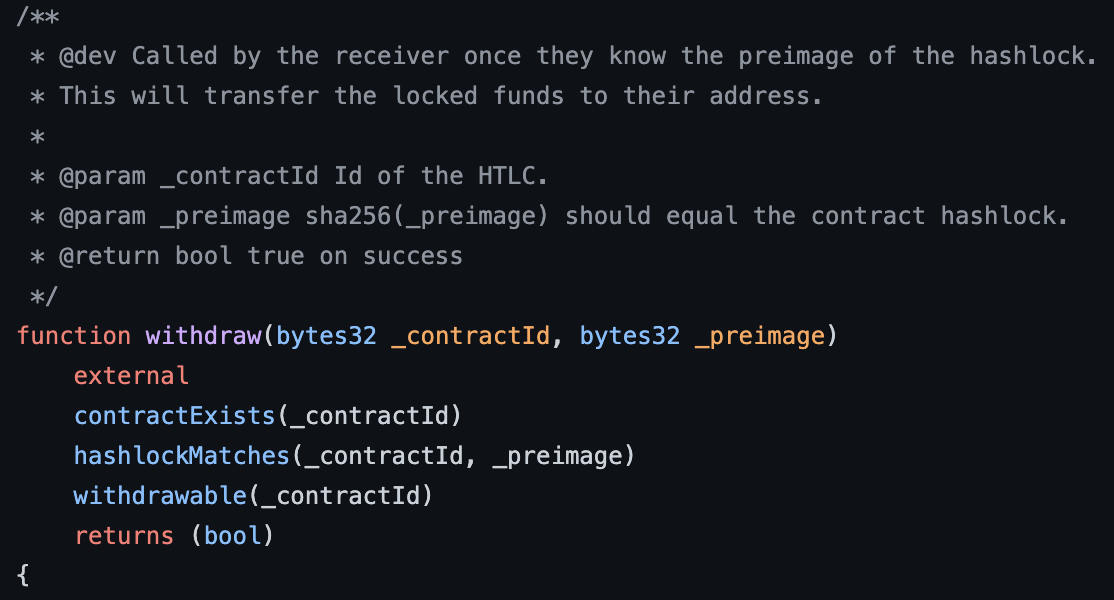 ‹#›
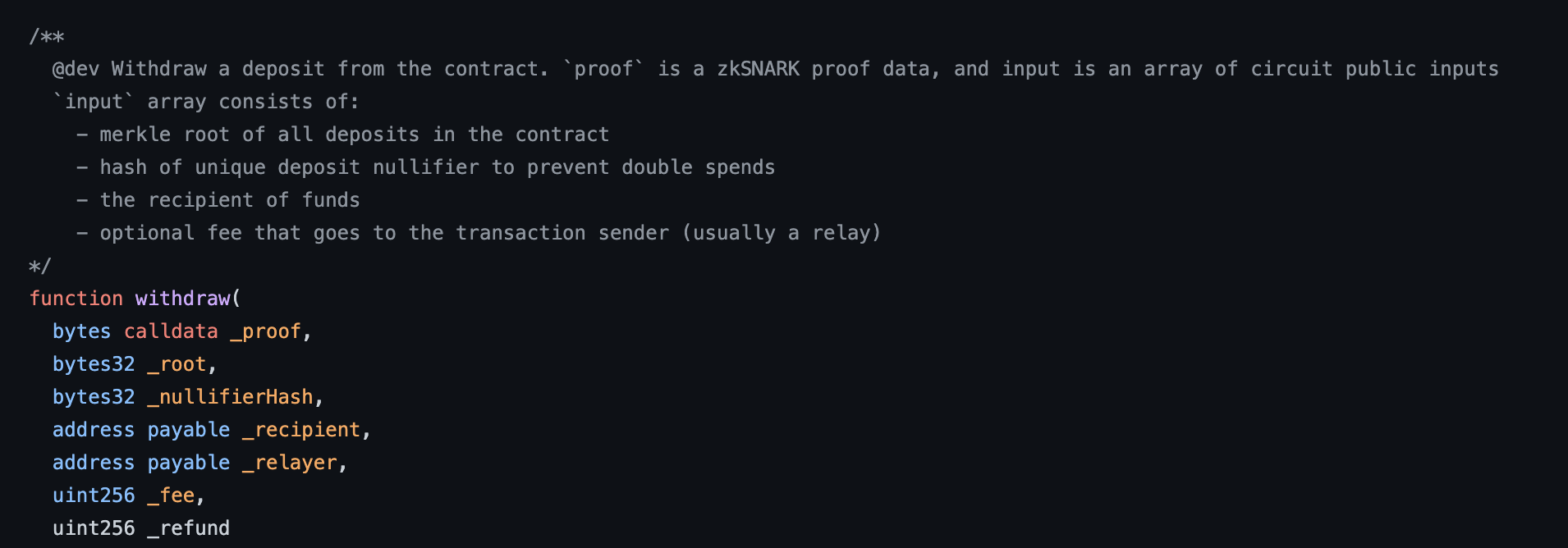 ‹#›
Hiding Transaction amount: how Monero does it
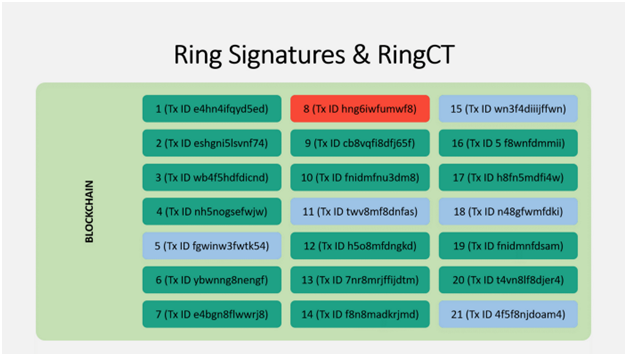 The Monero money supply is divided into outputs (like divisions of currency)

When you create a Monero transaction, you create a ring signature out of your transaction, and at least 5 other transactions
‹#›
Hiding Transaction amount: how Monero does it
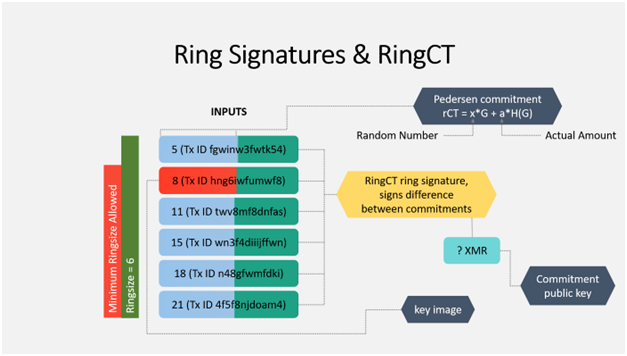 You will sign all inputs such that an outside observer cannot determine which is the real one being spent.

This signature includes 3 elements:
Key Image
Pedersen Commitment
Commitment Public Key
‹#›
- the Key image is a one-way reference to the real input,
- it is given to the network as proof that the signature was created appropriately, and that the image has not been sent before (prevents double spending). 
- can be verified without knowing which transaction is the real one
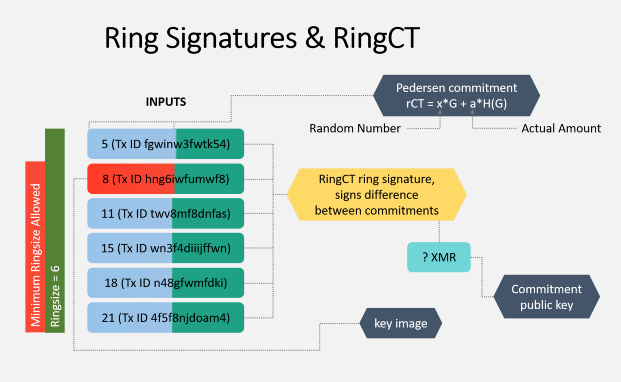 - The Pedersen commitment is used to commit to spending a certain value that you have the authority to spend
- it encrypts the actual number so that it cannot be seen by others.
  
The Commitment Public key is what is used by the network to verify the commitment.
‹#›